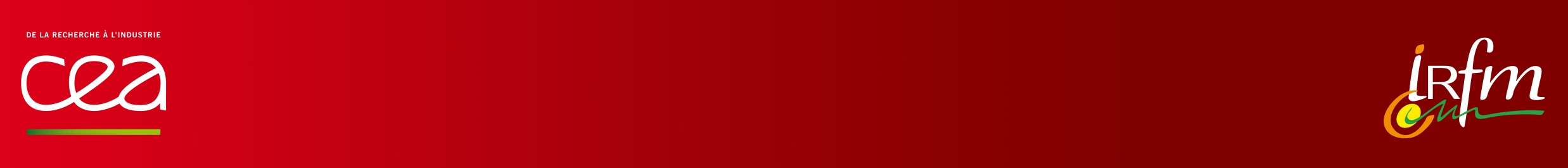 From Tore Supra to WEST
Evolution of the CODAC infrastructure
A. Berne1, B. Santraine1, N. Ravenel1, G. Caulier1, J. Colnel1, F. Leroux2, A. Barbuti1, B. Vincent1,       
Y. Moudden1 and the WEST Team*
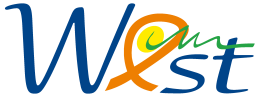 1 CEA, IRFM, F-13108 Saint Paul-lez-Durance, France
2 CEA, STIC, F-13108 Saint Paul-lez-Durance, France
*http://west.cea.fr/WESTteam
INTRODUCTION
Real Time Network – Shared Memory
The real time network of Tore Supra could not be maintained anymore: lack of PXIe or PCIe card support. 
Moreover, the token topology required all units to be operational and evolution is difficult.
1988 Tore Supra limiter tokamak  2013 WEST (Tungsten [W] Environment in Steady state Tokamak) X-point divertor device.
Long discharge capability to evaluate technological and operational risks of the actively cooled tungsten divertor for ITER.
CODAC infrastructure upgraded for multiple reasons:
Performance issues
Hardware/software obsolescence
Loss of competencies
Resources reduction
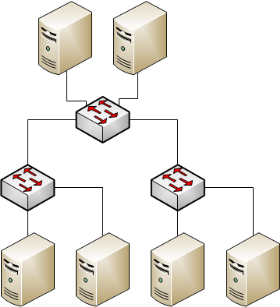  Tore Supra
vs.
WEST 
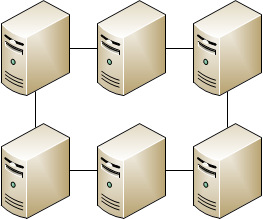 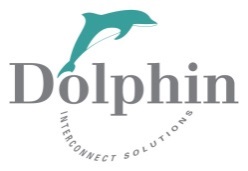 Acquisition Units
+ Extended star network, nodes can be simply added or removed.
+ Switches can be monitored via webpage
+ High performance (theoretical): up to 40gbps, 3 TB/s
+ Multi-platform: Linux (32/64 bits), Windows 7
Acquisition units are associated to diagnostics on the tokamak. 
Upgrade is mandatory for the following reasons:
Obsolescence of Intel system
Cost and aging of VME systems
Difficult maintainability and end-of-support of Win XP system.

	Solution based on PXE technology (Preboot eXecution Environment): PXE server is hosting the Operating System, the client recovers the OS at startup and runs it from internal RAM (diskless).
Acquisition boards
Upgrade to match acquisition unit evolution
Increase of performance is required by plasma physics
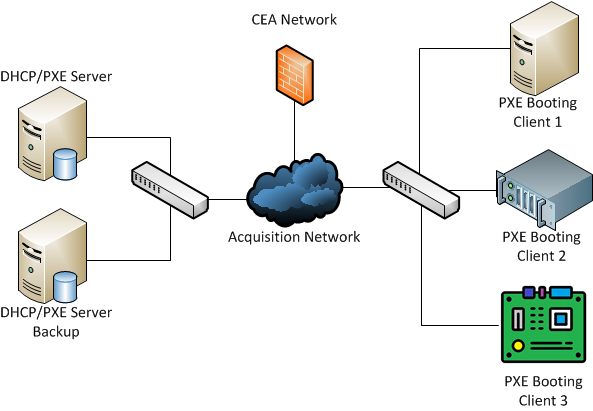 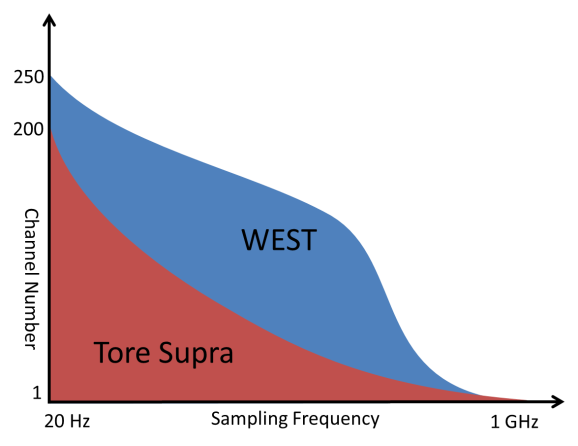 + PCI/PXI/PXIe/PCIe, cRIO, VME, Ethernet
	20 Hz  1 GHz
	1 channel  250 channels
+ IR camera, spectrometer
+ FPGA-based reconfigurable acquisition board
+ Real time acquisition using timing system
Plasma Operation and results
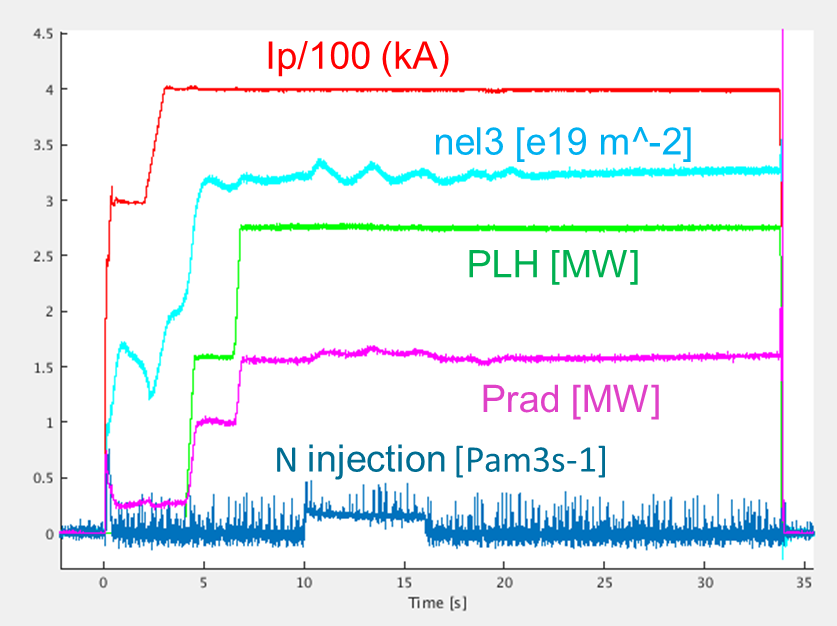 Operating routinely since 2016 [1]
>4000 experiments performed
First plasma in December 2016
37 s flattop plasma discharge achieved
40+ acquisition units
Remote experiment from the ITER Remote Experimentation Center in Rokkasho, Japan [2].
+ Easier maintenance with a diskless system (preferred solution)
+ Updates/modifications spread to all units automatically
+ No need to clone disk when replacing acquisition unit
+ Several OS can be hosted on the servers, configuration files are used to associate client / IP address / OS version 
+ Multiple hardware supported: desktop / industrial / single board computer, AMD / Intel processor, single / dual processor, …
+ Commercial off-the-shelf components 
- Higher network traffic
- Local disk required for high data throughput
- High risk on the PXE server
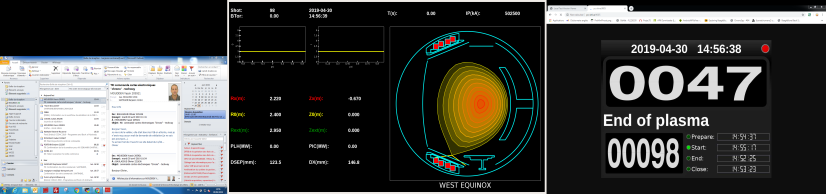 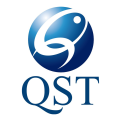 Plan forward
Remove all Win XP acquisition units
Continue support for VME acquisition units (use of cross-compilation)
Add GPU processing (CUDA, opencl), offer advanced computation performance
Improve network capabilities (speed and routing)
Absolute time synchronization by PTP protocol
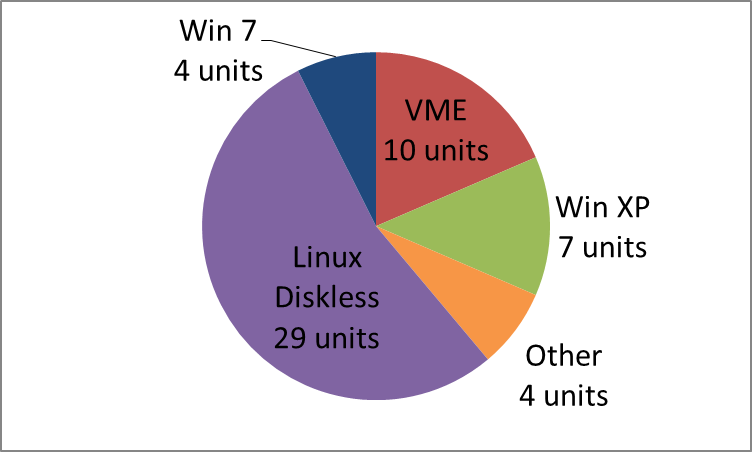 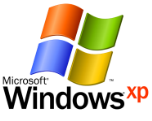 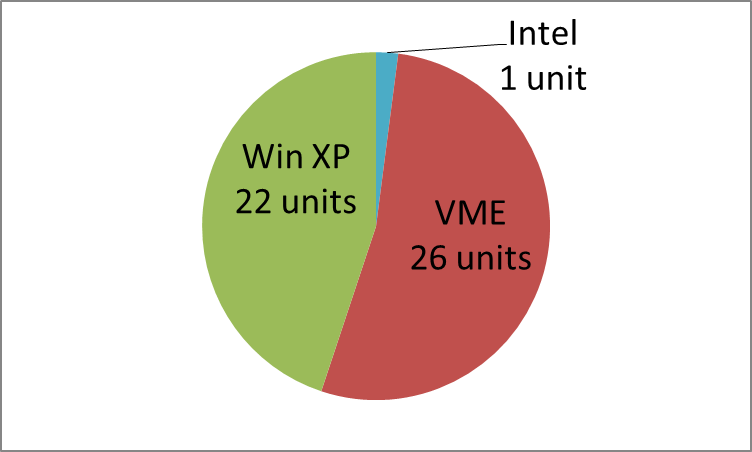  Tore Supra
vs.
WEST 
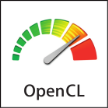 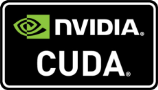 CONCLUSION
WEST CODAC infrastructure benefits from Tore Supra experience
Durable and up-to-date components
Easier maintenance for acquisition units
On-going upgrade
Still room for improvement
Timing System
No modifications were done to the timing system of Tore Supra: distribution of 1 MHz central clock (relative time), distribution of events (shot scheduling, data sampling, trigger event, safety event, …).
Old boards (PCI format) were replaced with new standard (PCIe / PXIe format). FPGA technology is used to offer future improvements.
Reference
[1] “WEST first plasma operation with all tungsten plasma facing components”, 27th IAEA Fusion Energy Conference, J. Bucalossi and the WEST team
[2] IFERC NewsLetter – 2019-01
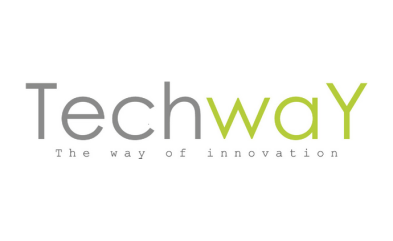 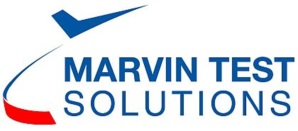 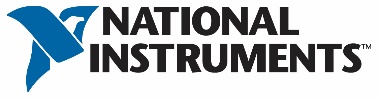